the VERY
Hungry
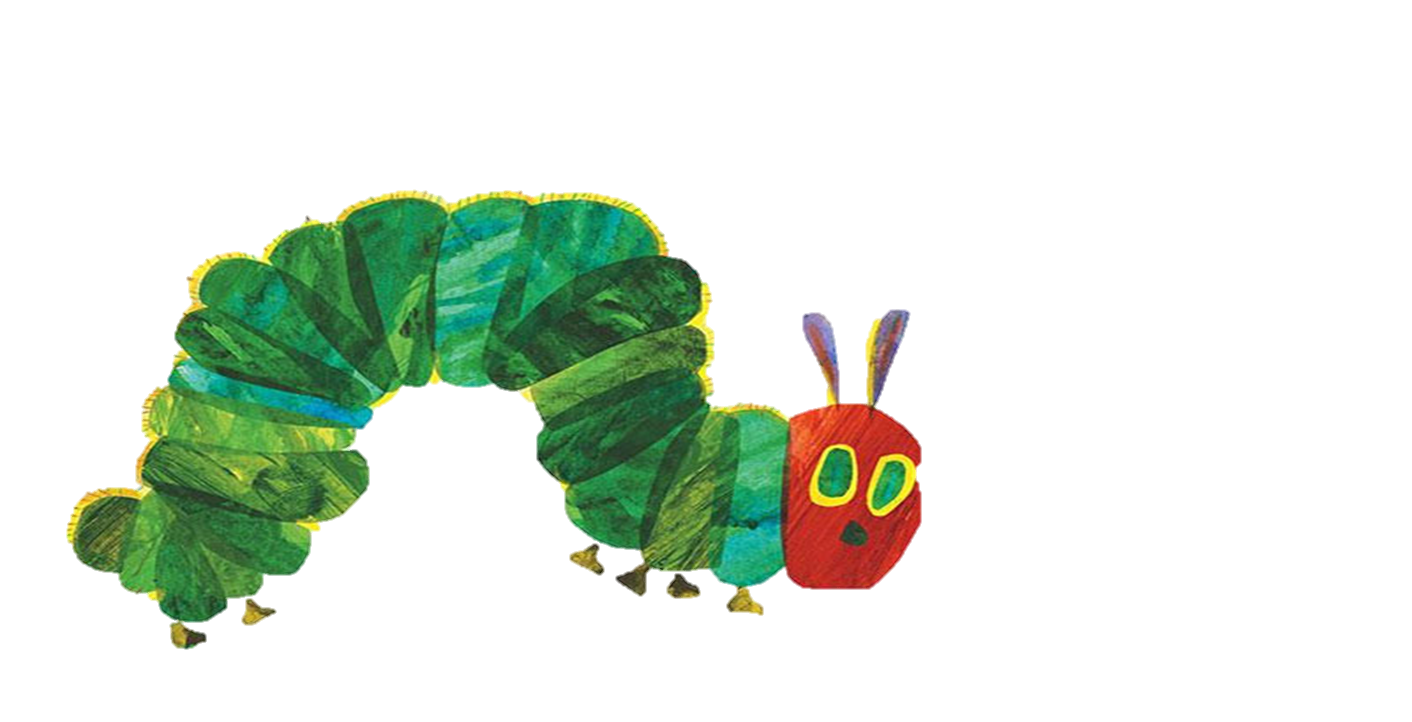 Caterpillar
FOOD
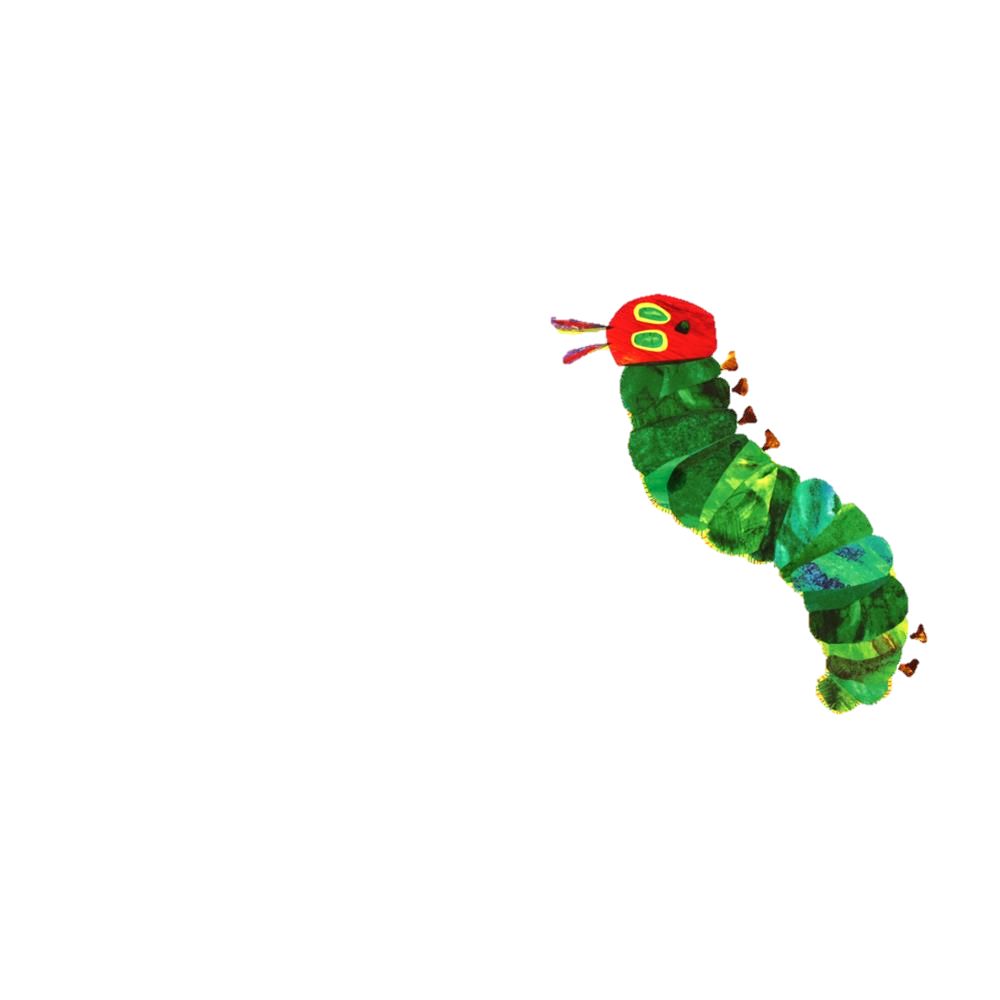 FOOD
Caterpillars
What do they eat?
DON’T EAT
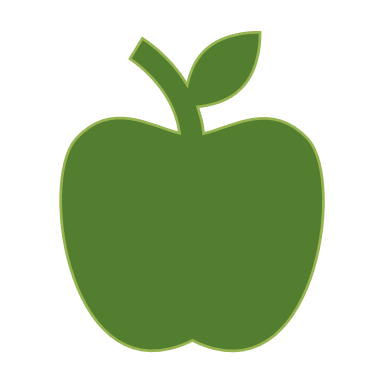 EAT
DON’T EAT
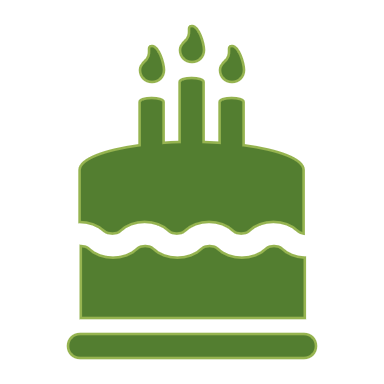 EAT
DON’T EAT
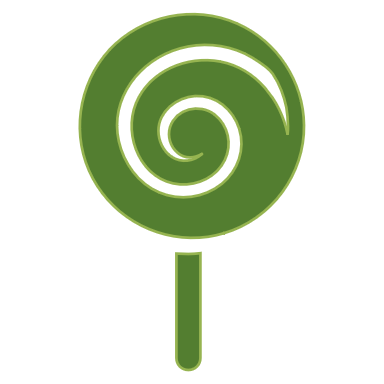 EAT
DON’T EAT
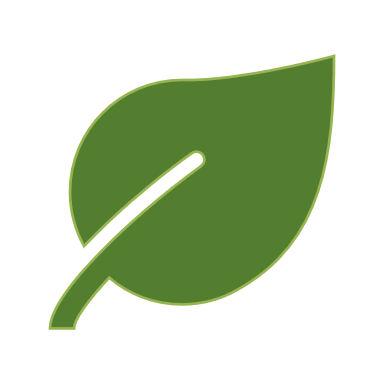 EAT
DON’T EAT
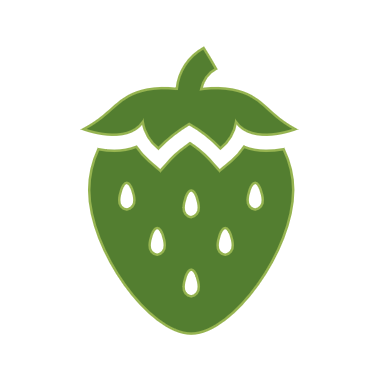 EAT
DON’T EAT
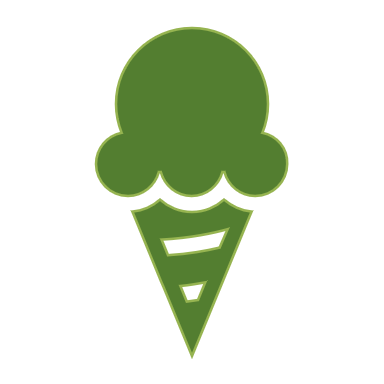 EAT
DON’T EAT
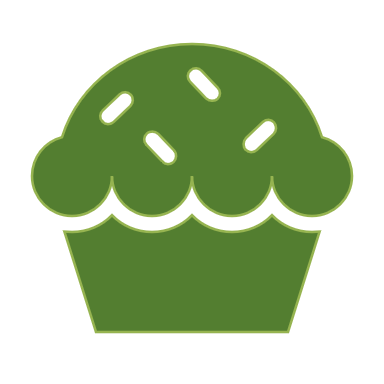 EAT
Story
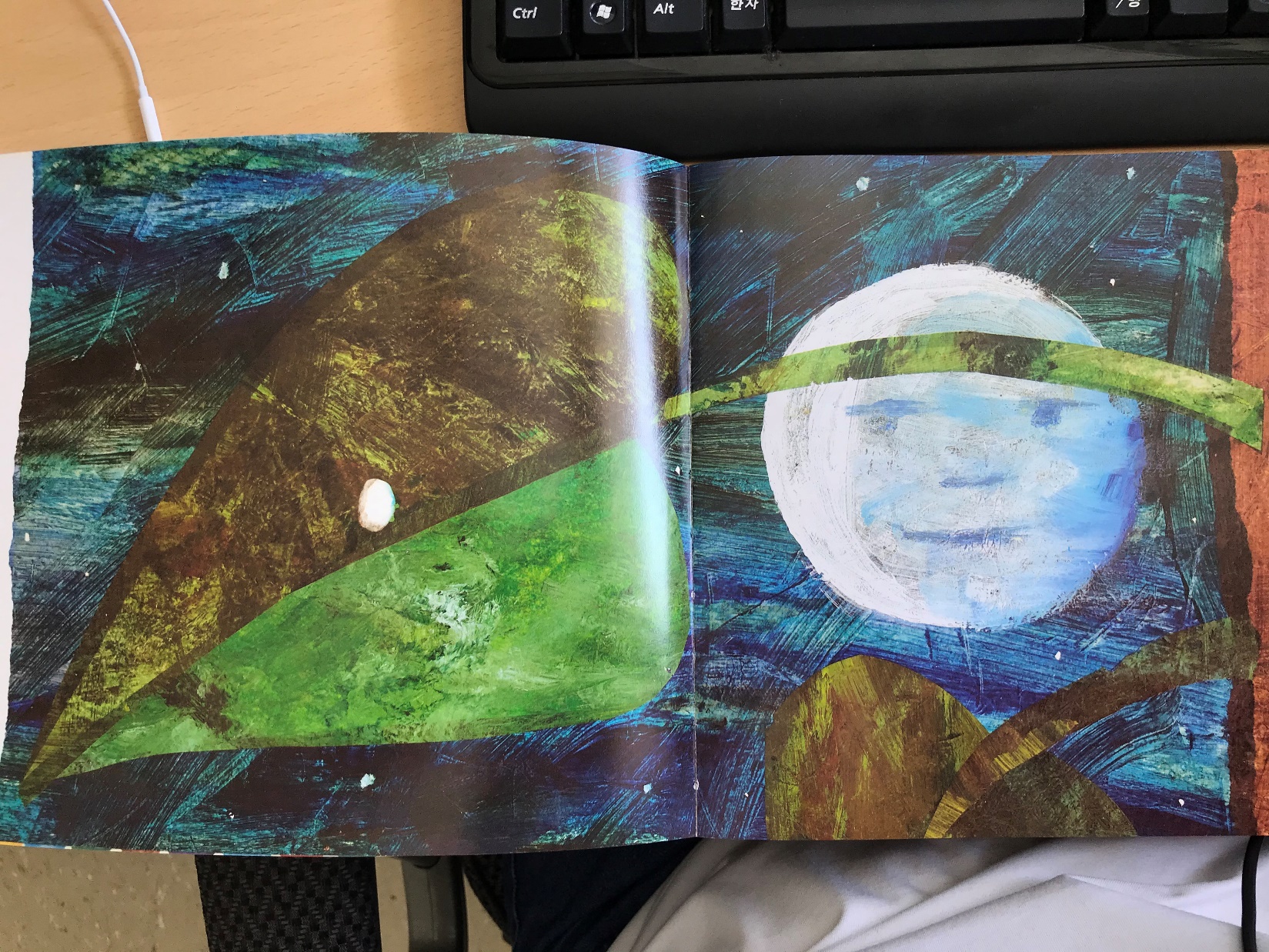 In the light of the moon a little egg lay on a leaf.
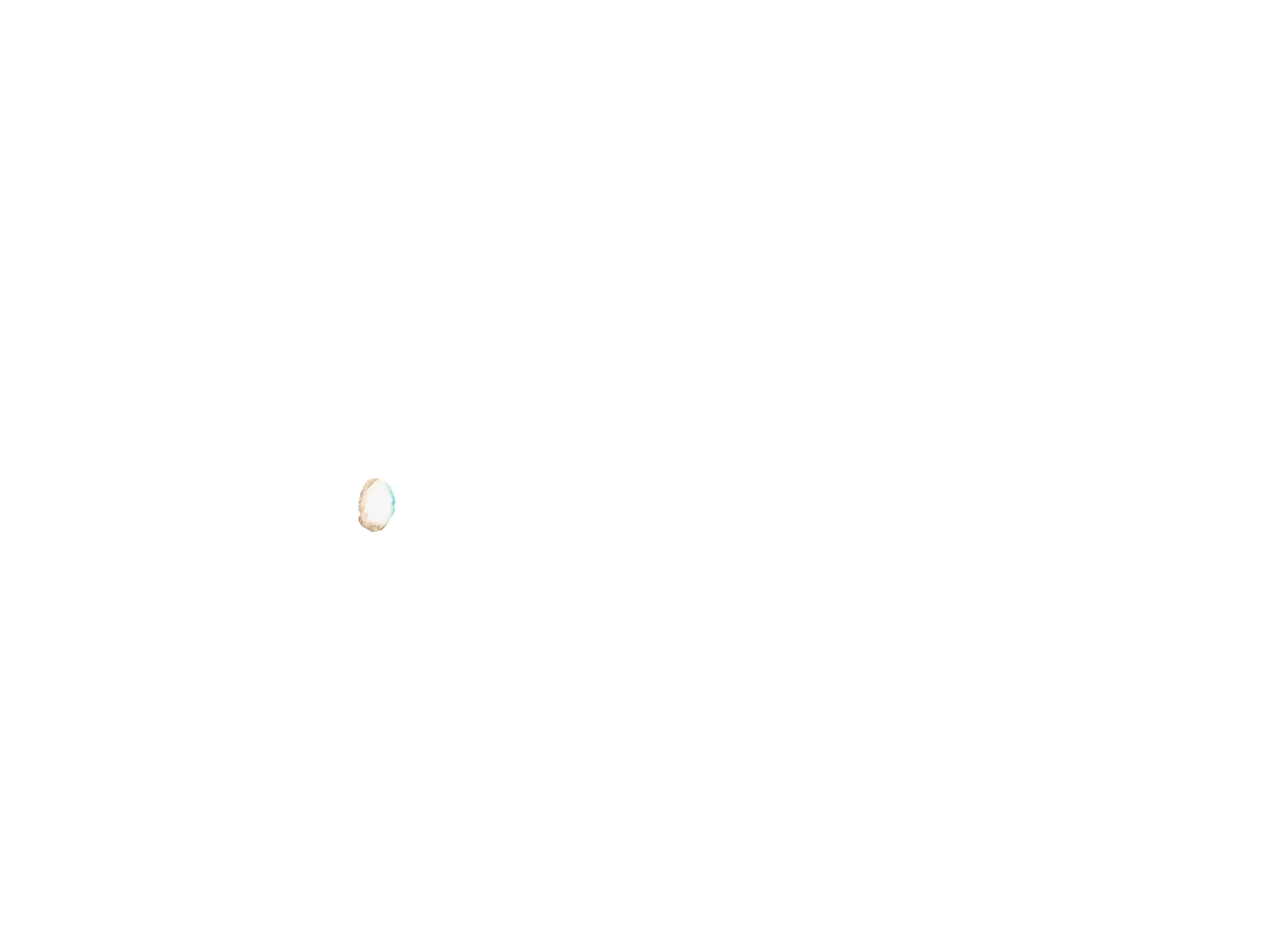 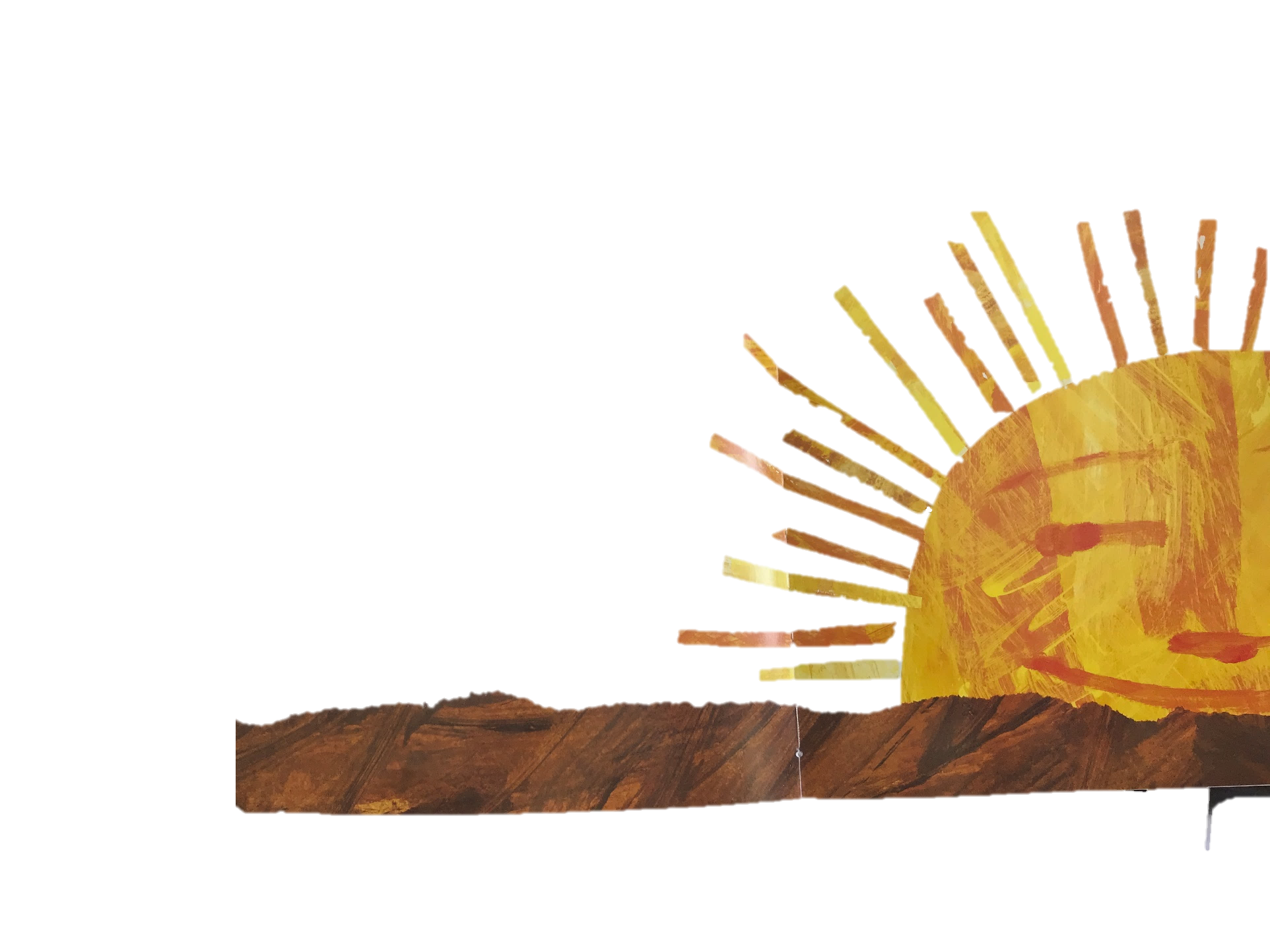 One Sunday morning the warm sun came up and 
– pop! – 
out of the egg came a tiny and very hungry caterpillar.
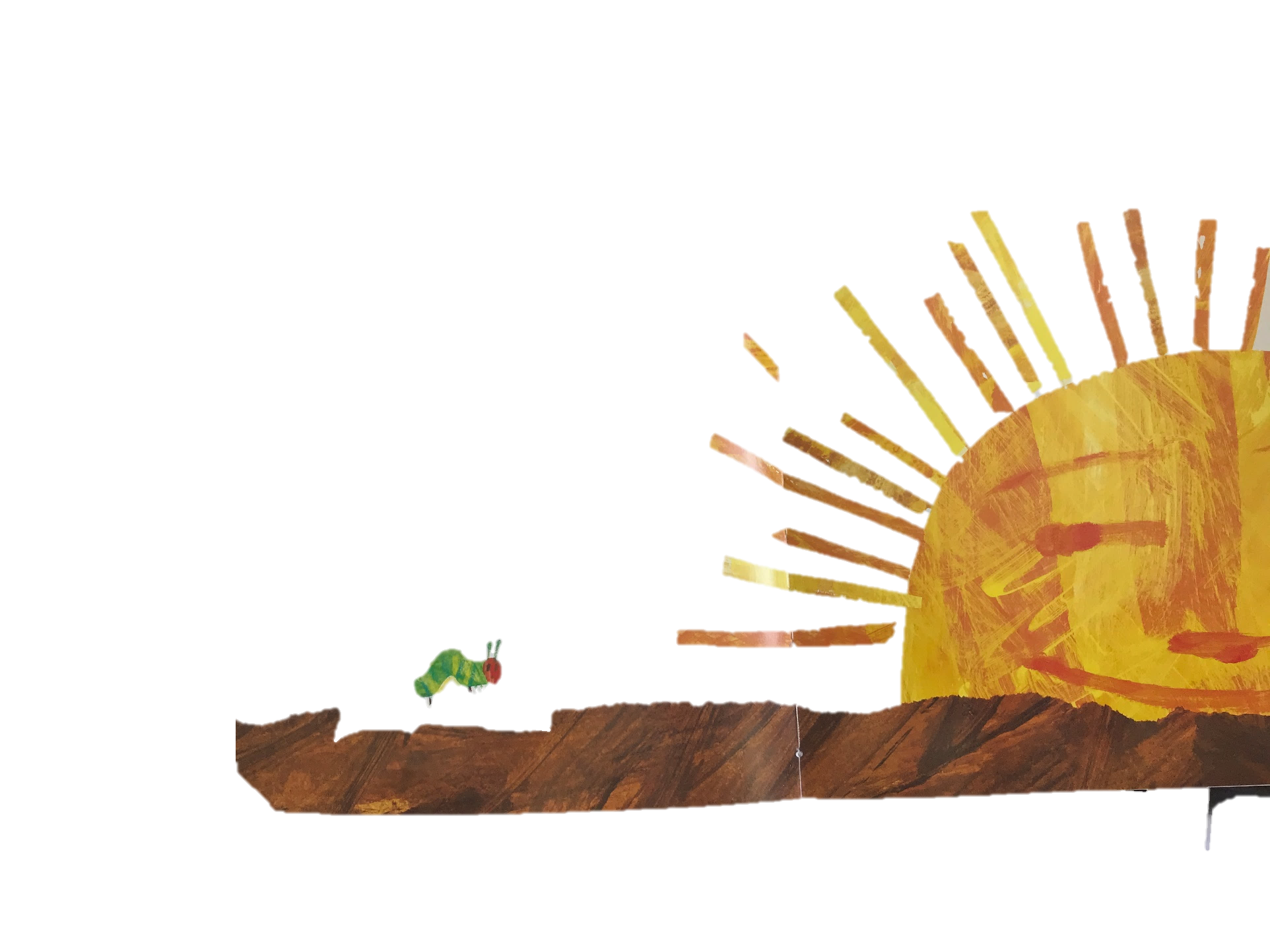 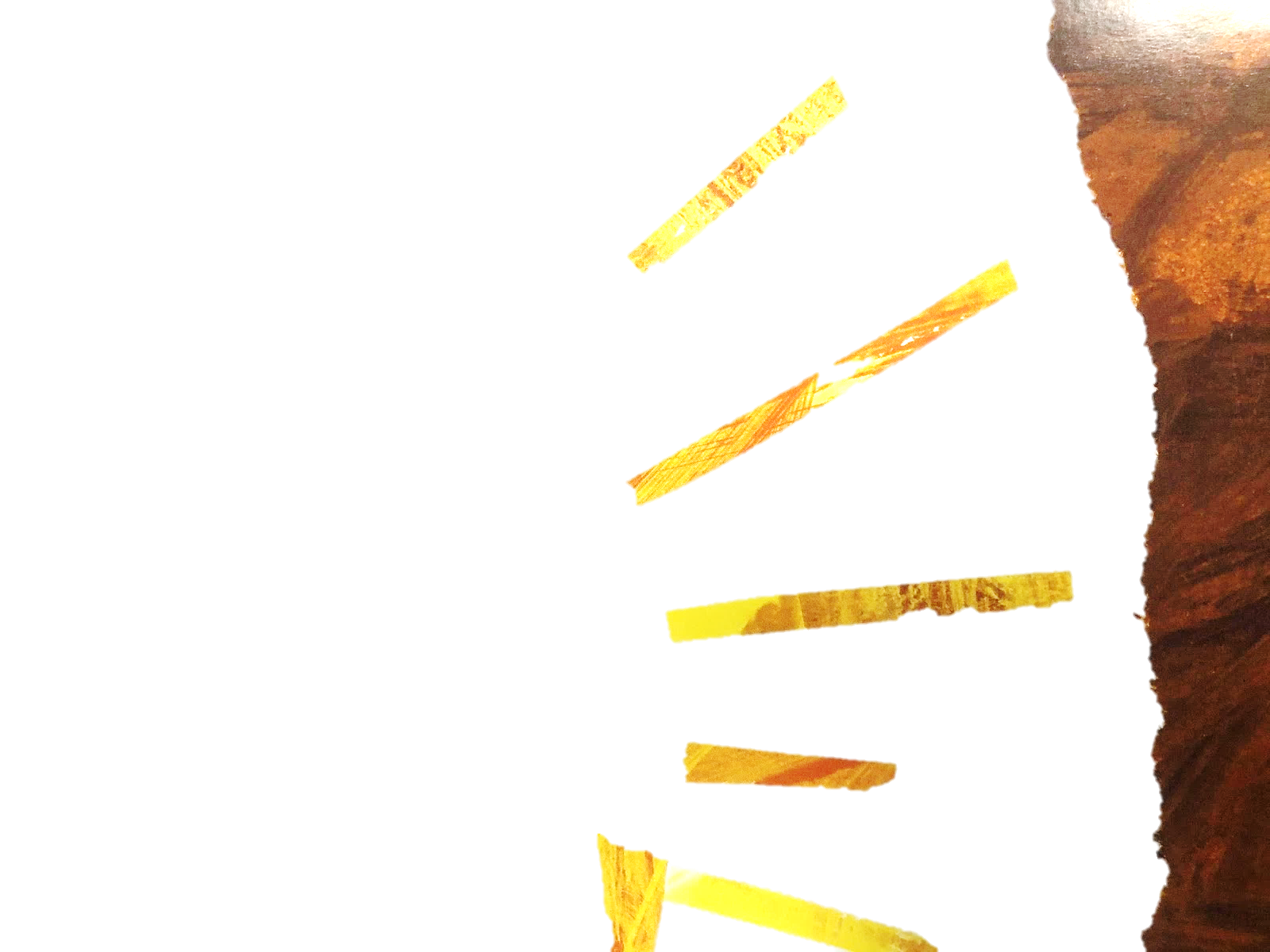 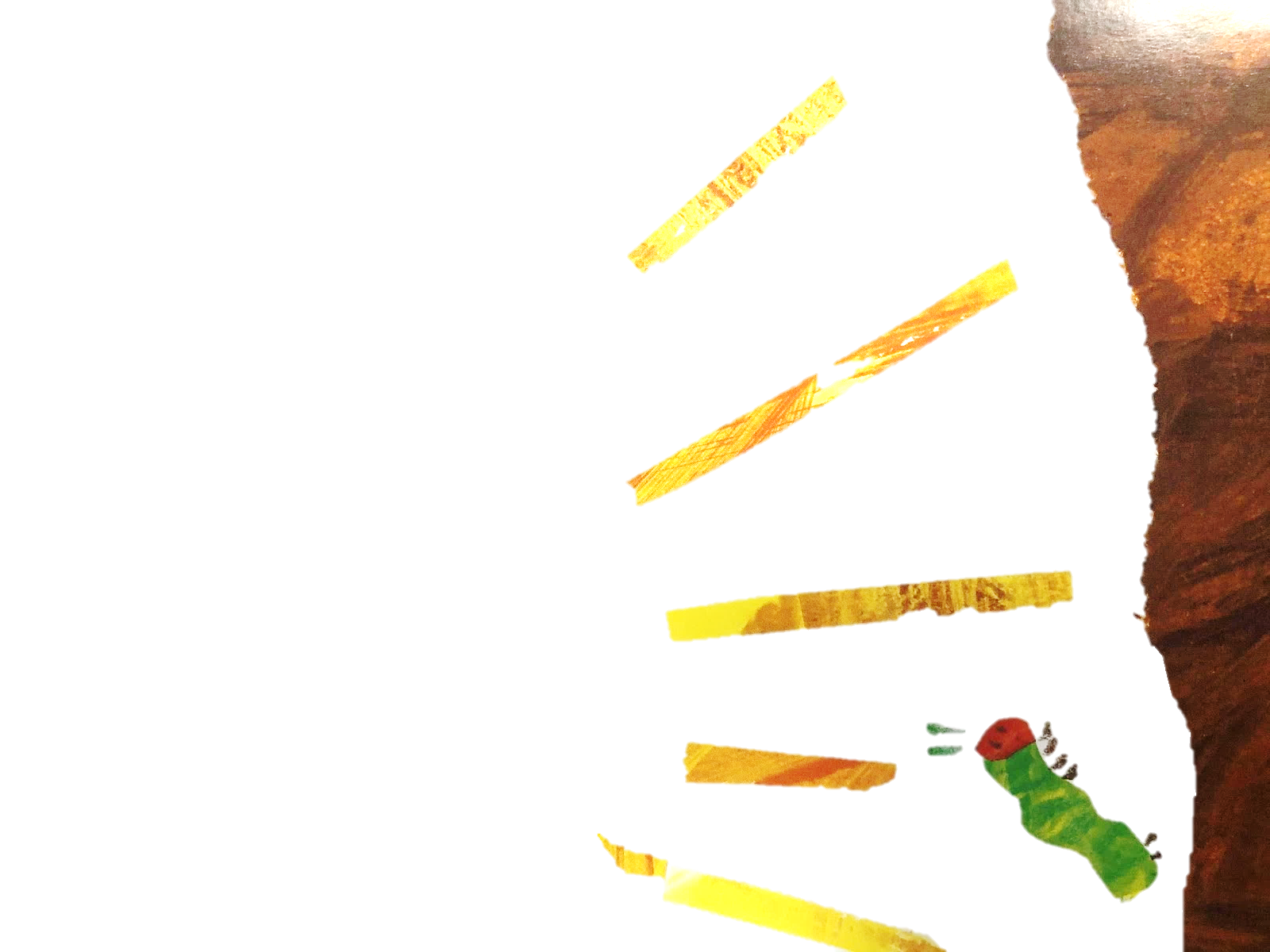 He started to look for some food.
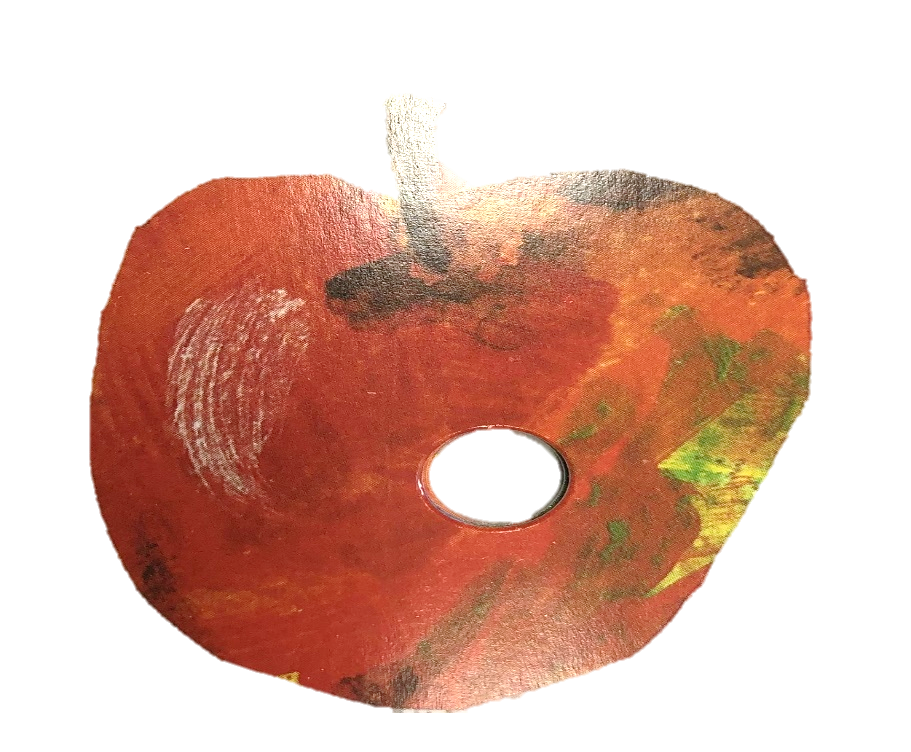 On Monday he ate through one apple.
but he was still hungry.
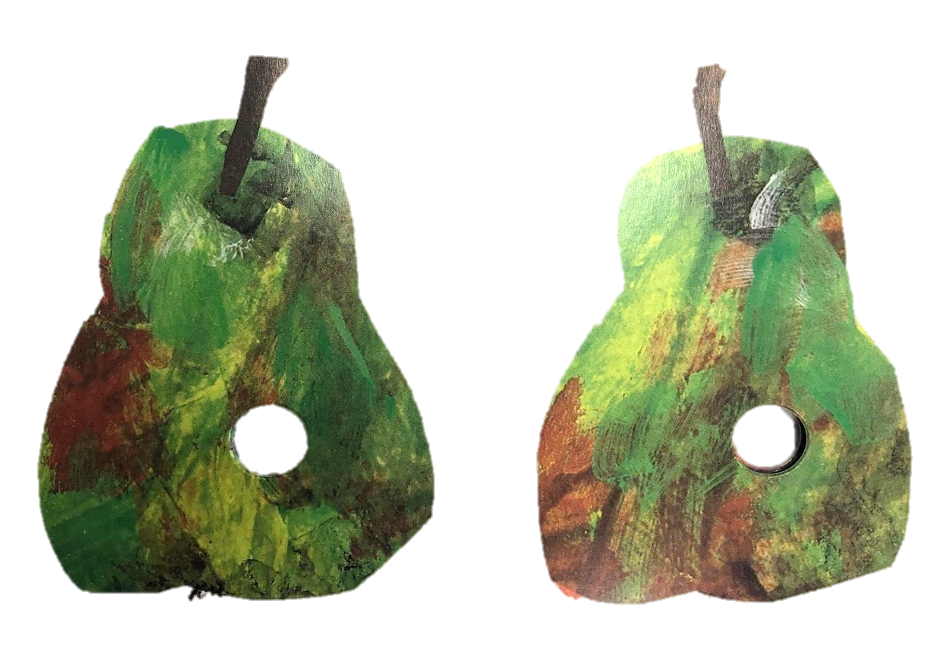 On Tuesday he ate through two pears,
but he was still hungry.
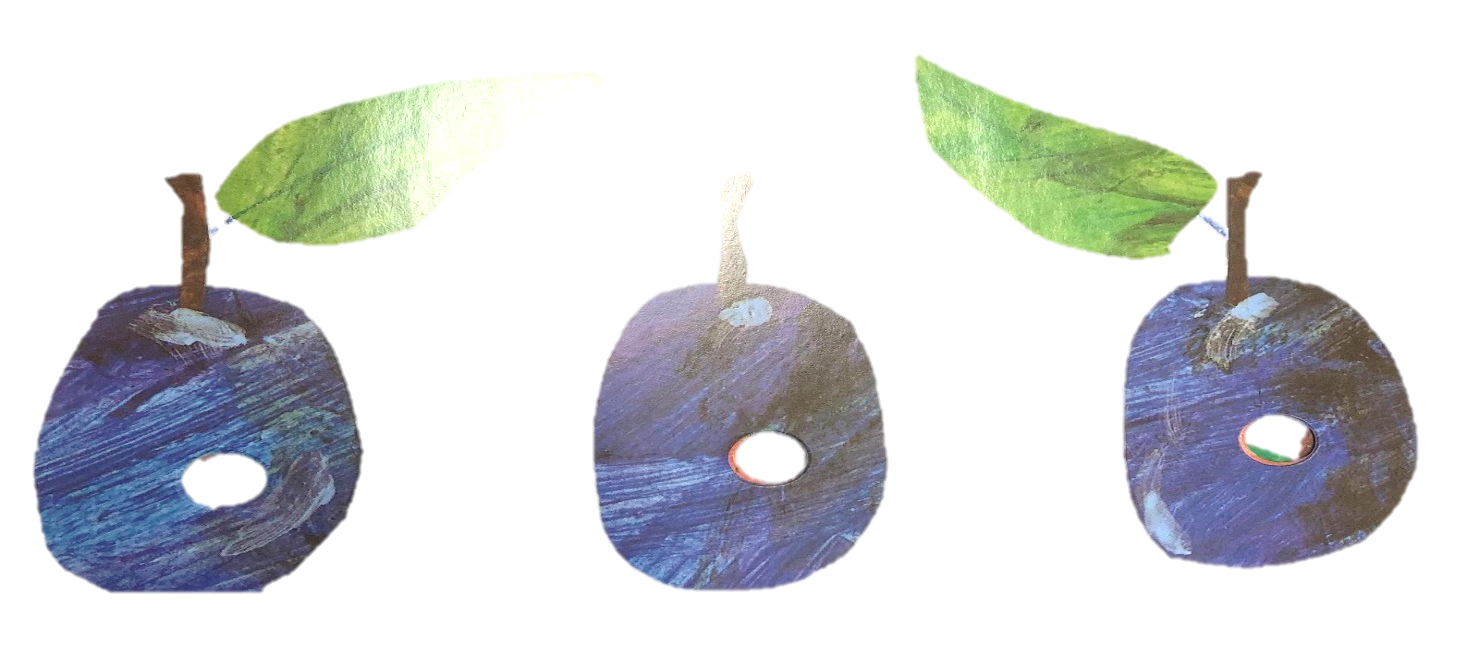 On Wednesday he ate through 
three plums, but he was still hungry.
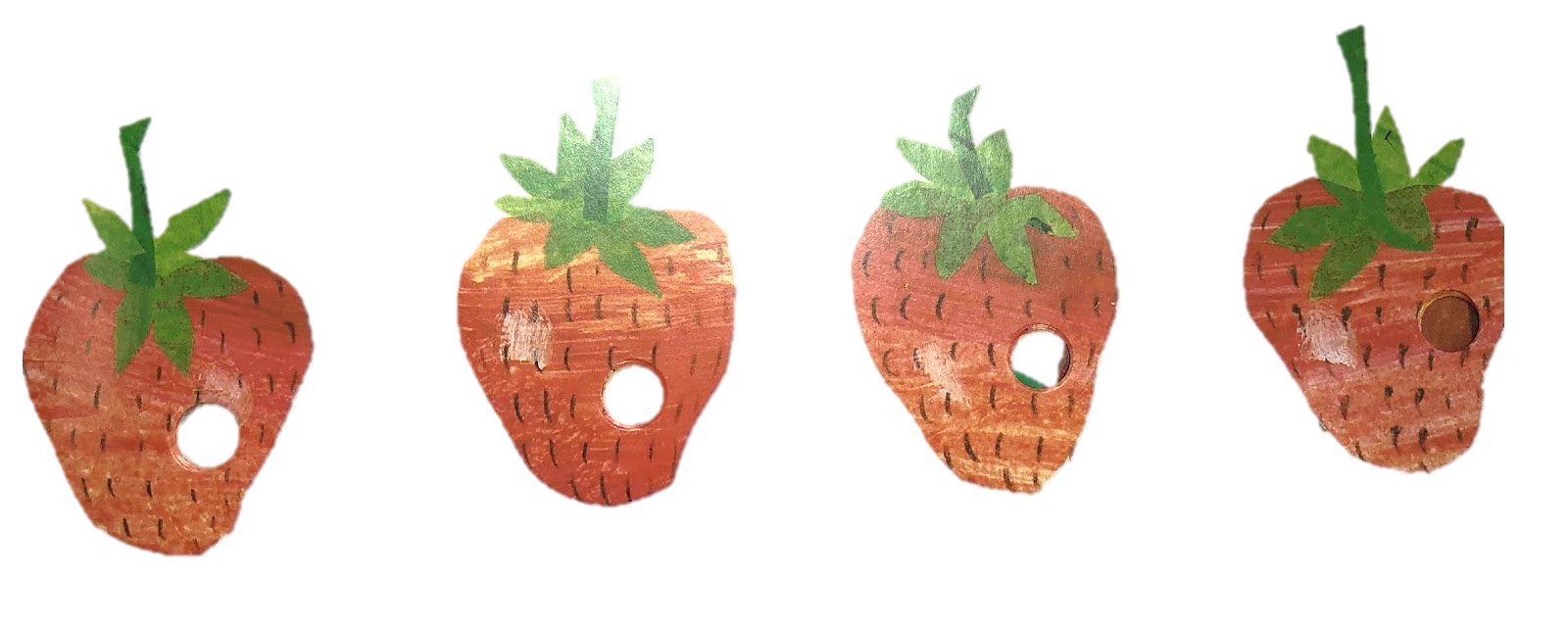 On Thursday he ate through 
four strawberries, but he was still hungry.
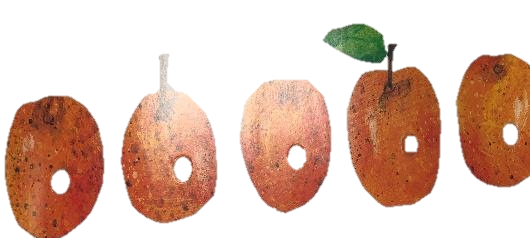 On Friday he ate through five oranges,
but he was still hungry.
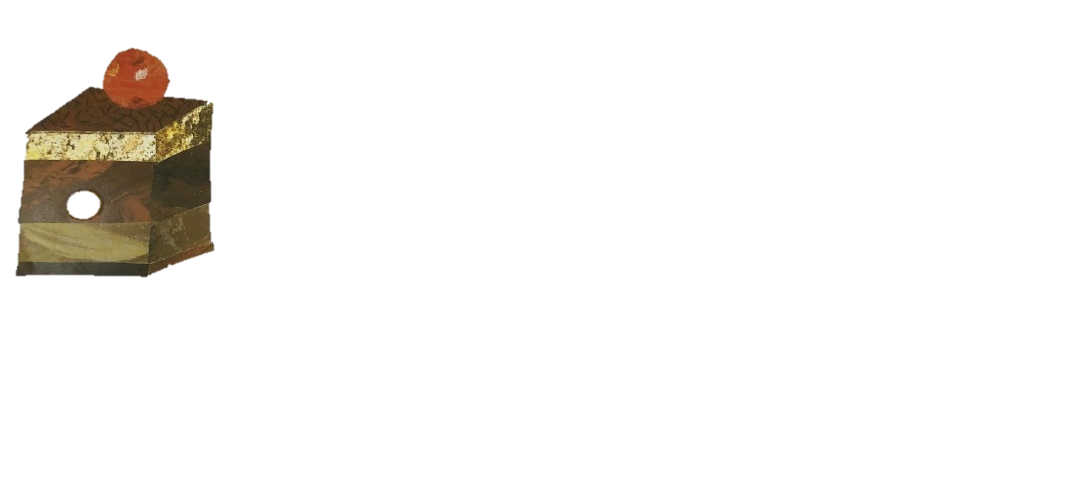 On Saturday he ate through
one piece of chocolate cake
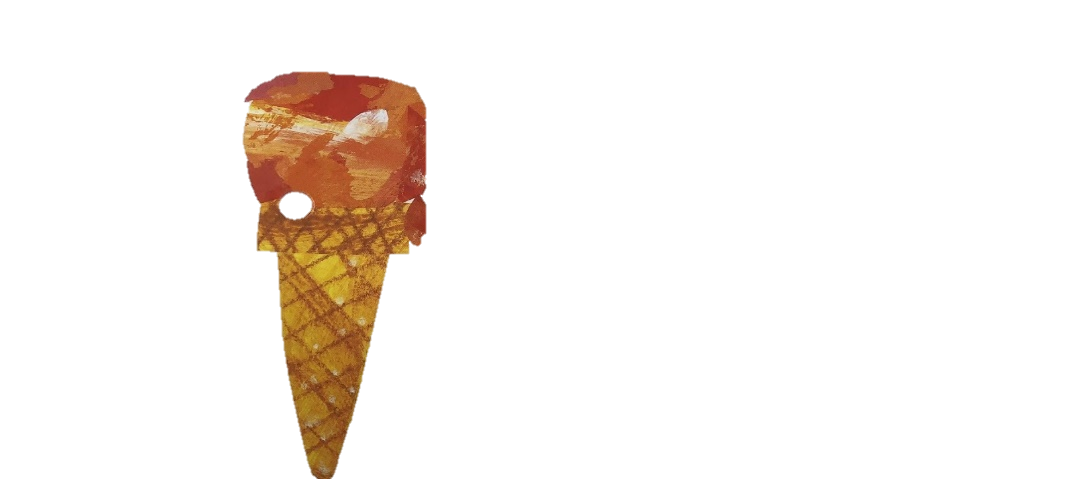 …one ice cream cone
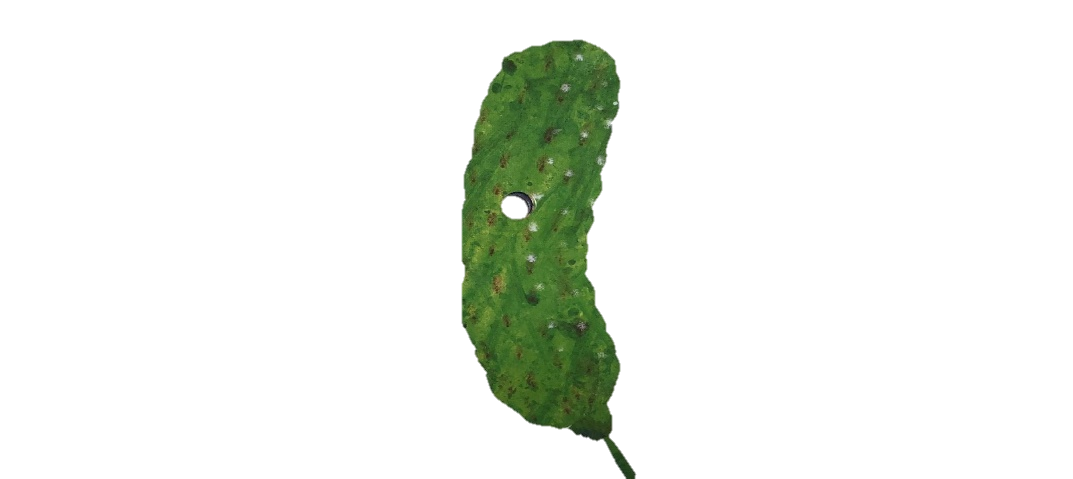 …one pickle
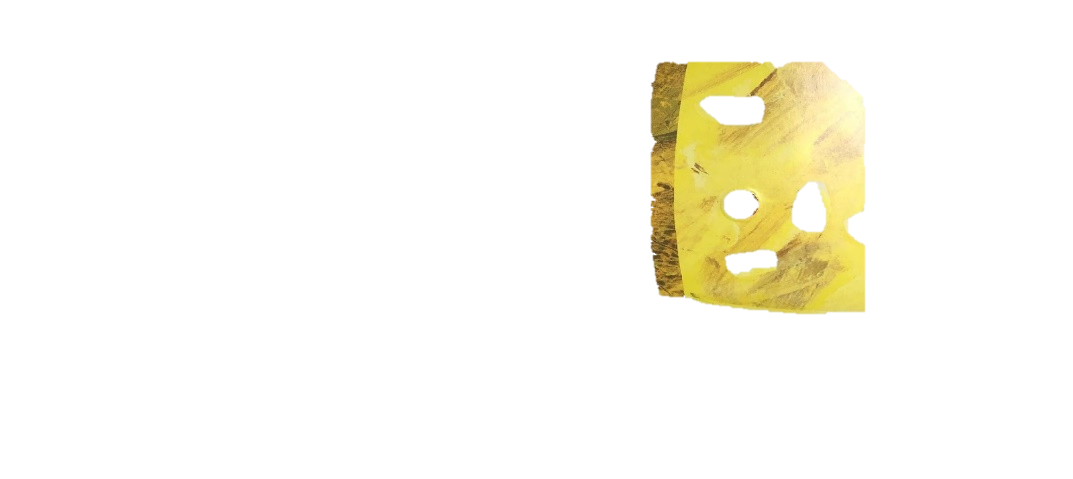 …one slice of swiss cheese
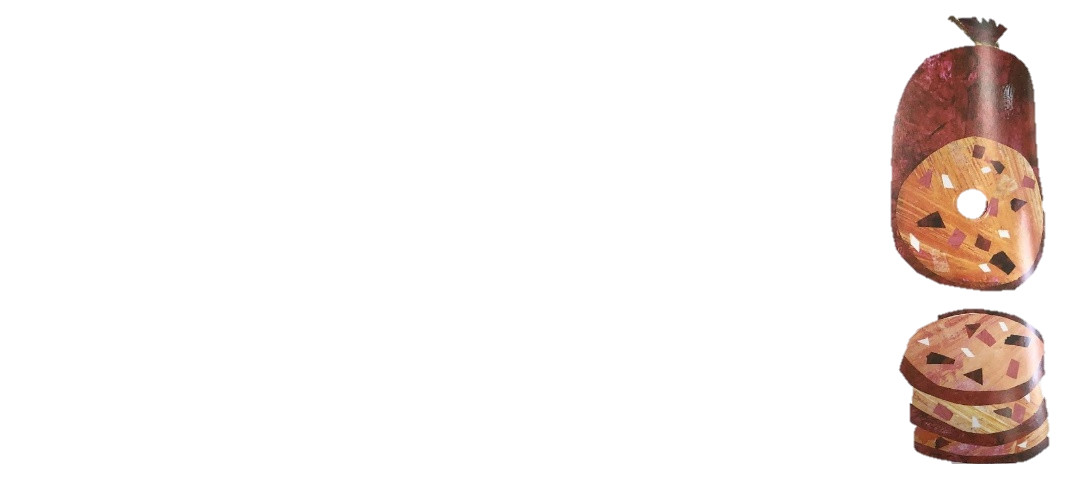 …one slice of salami
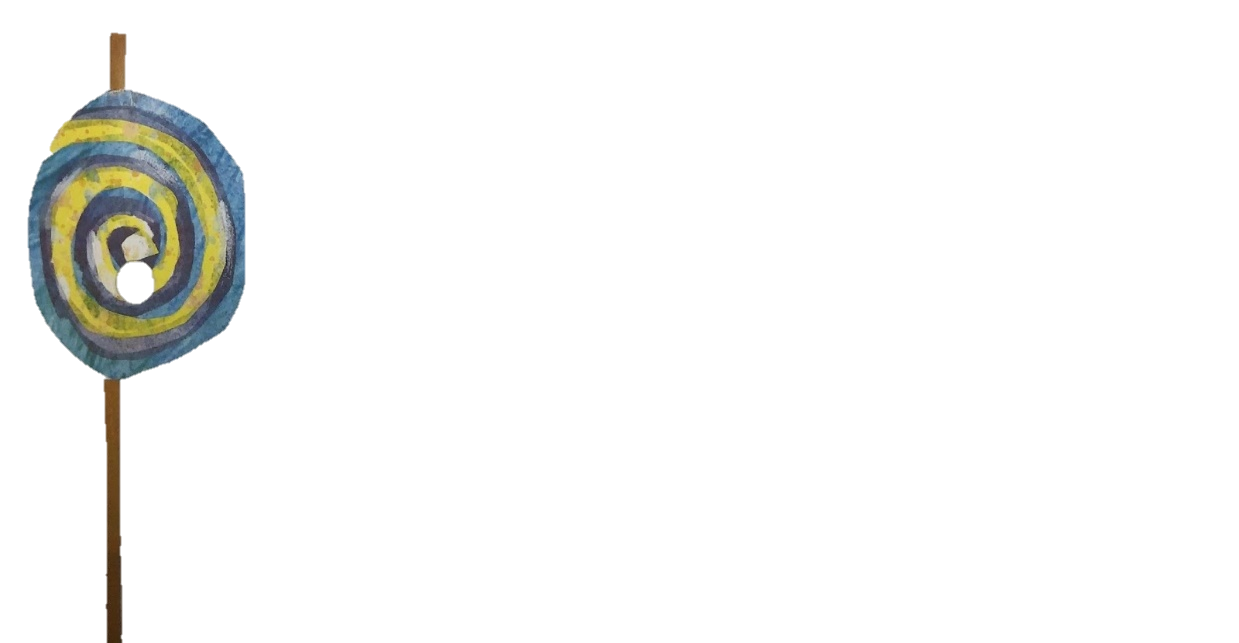 …one lollipop
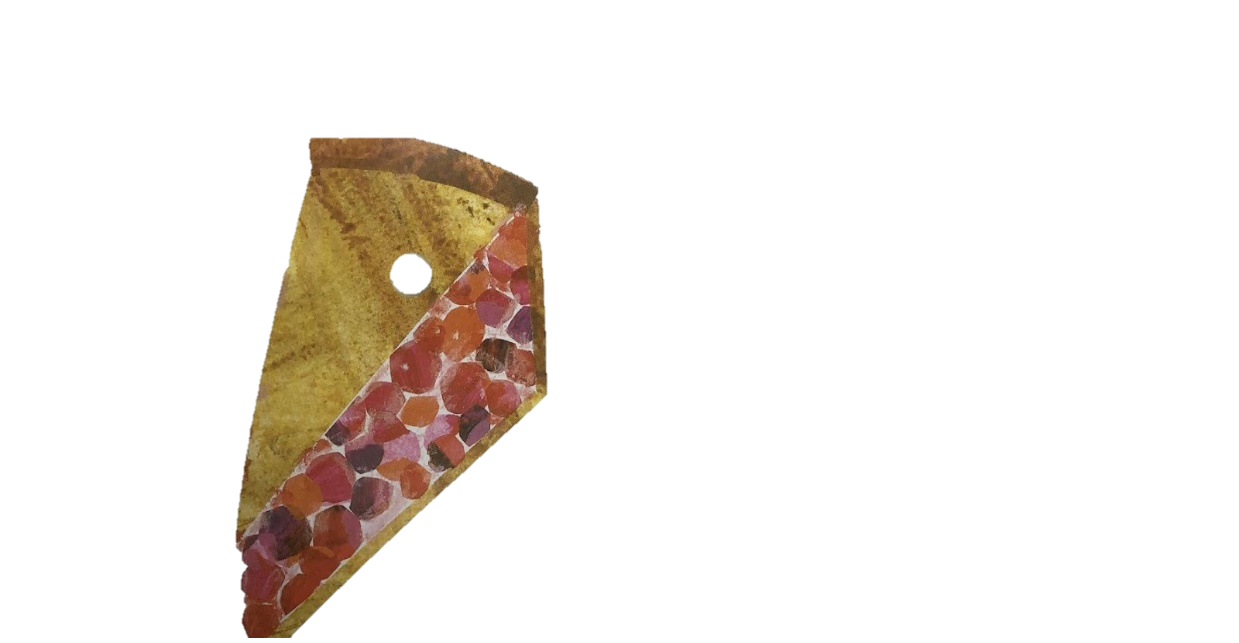 …one piece of cherry pie
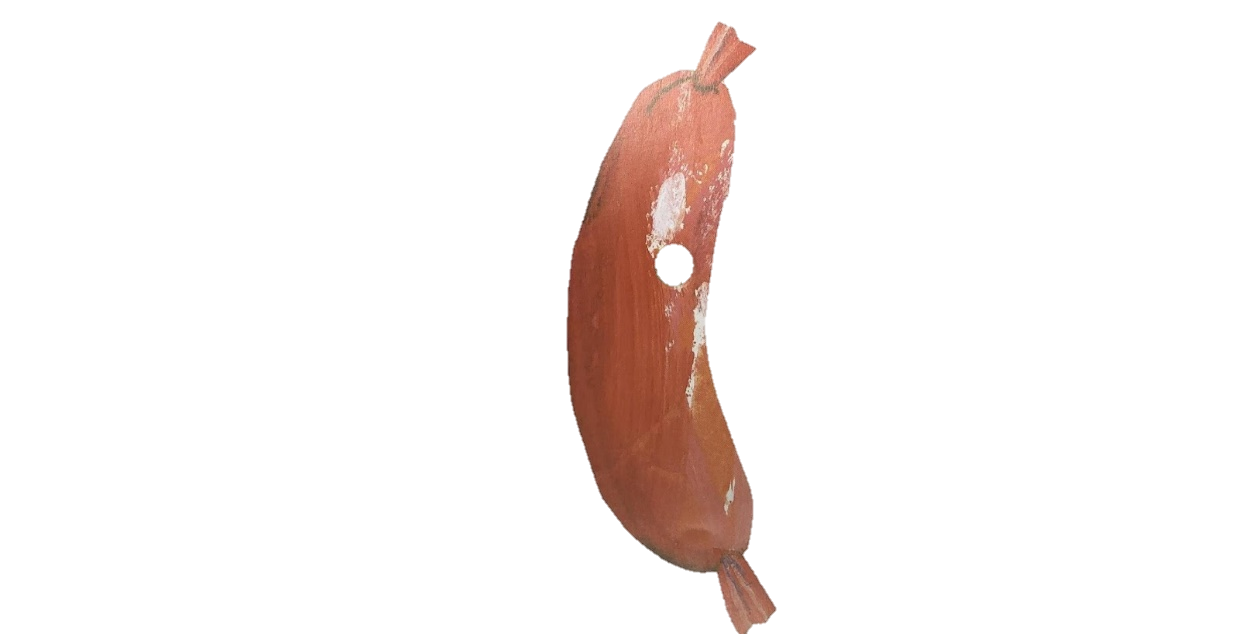 …one sausage
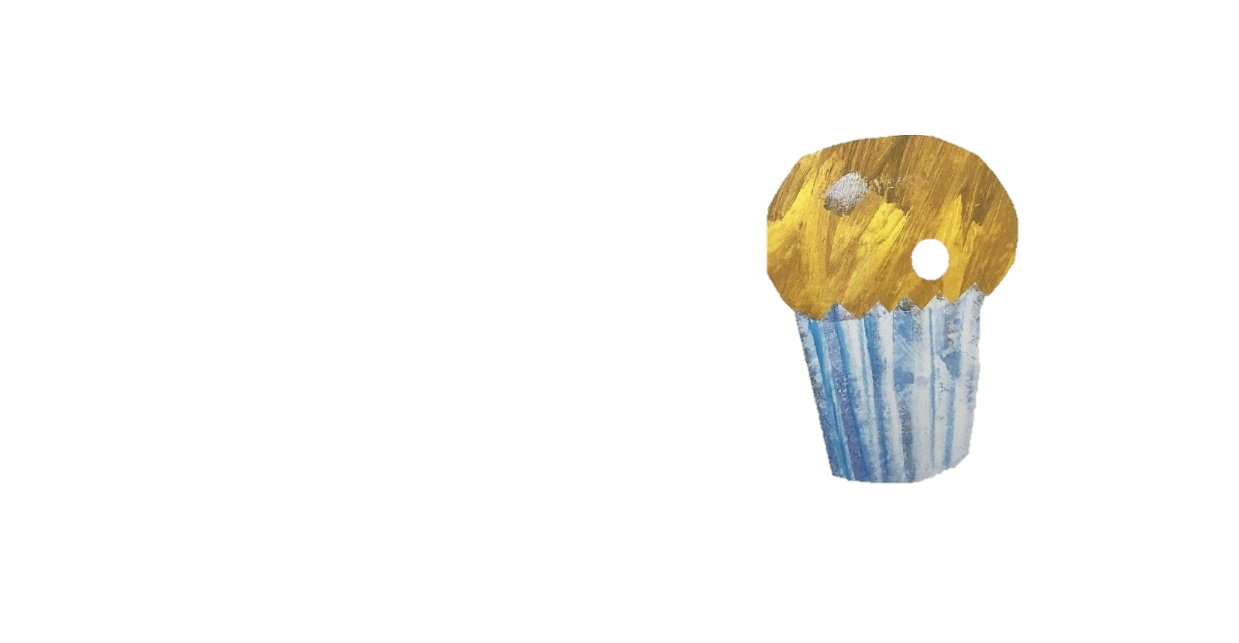 …one cupcake
…one slice of watermelon
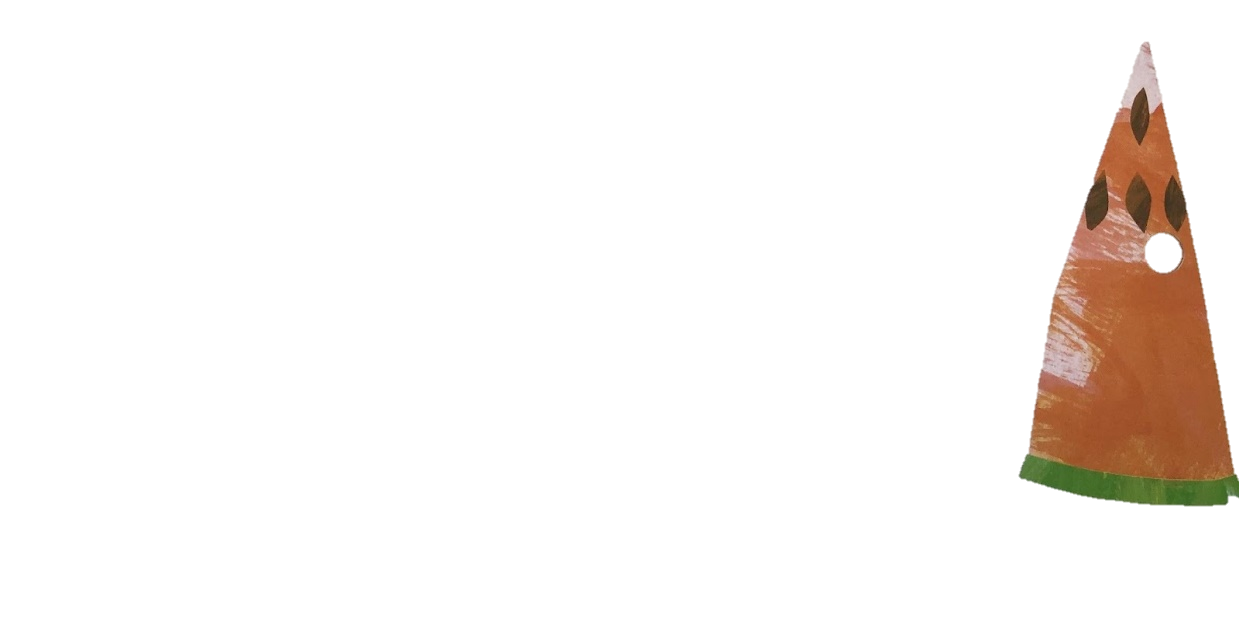 That night he had a 
stomachache!
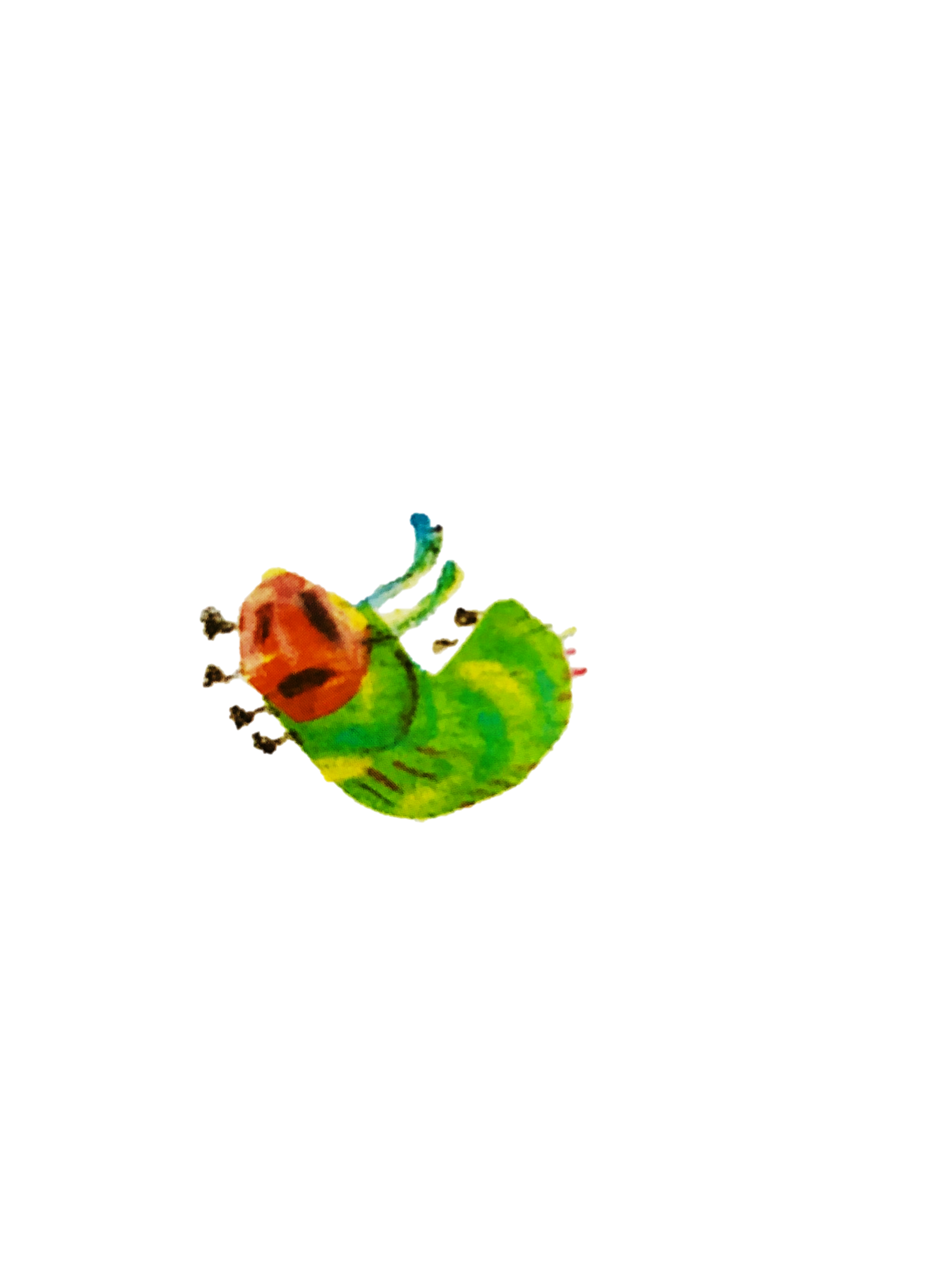 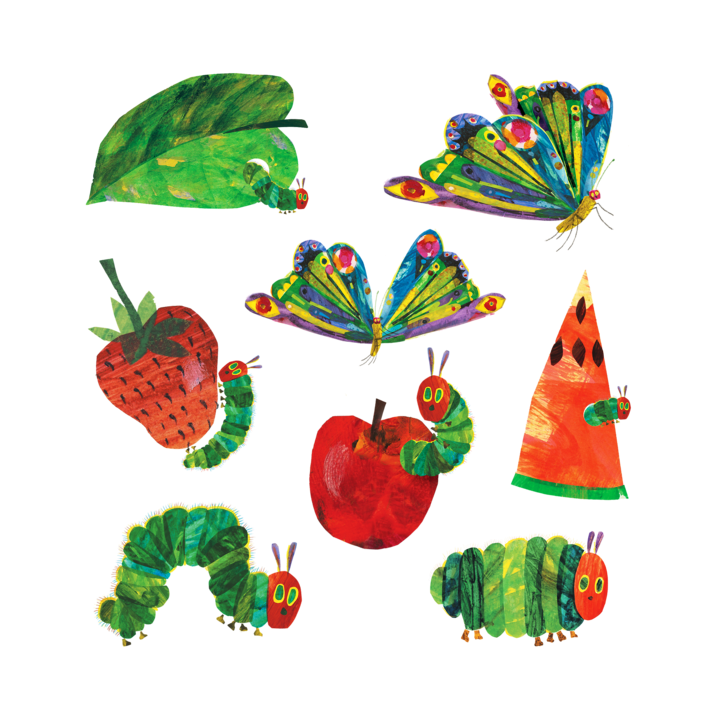 The next day was Sunday again.

The caterpillar ate through one nice green leaf, and after that he felt much better
Now he wasn’t very hungry anymore – and he wasn’t a little caterpillar anymore.

He was a big, fat caterpillar.
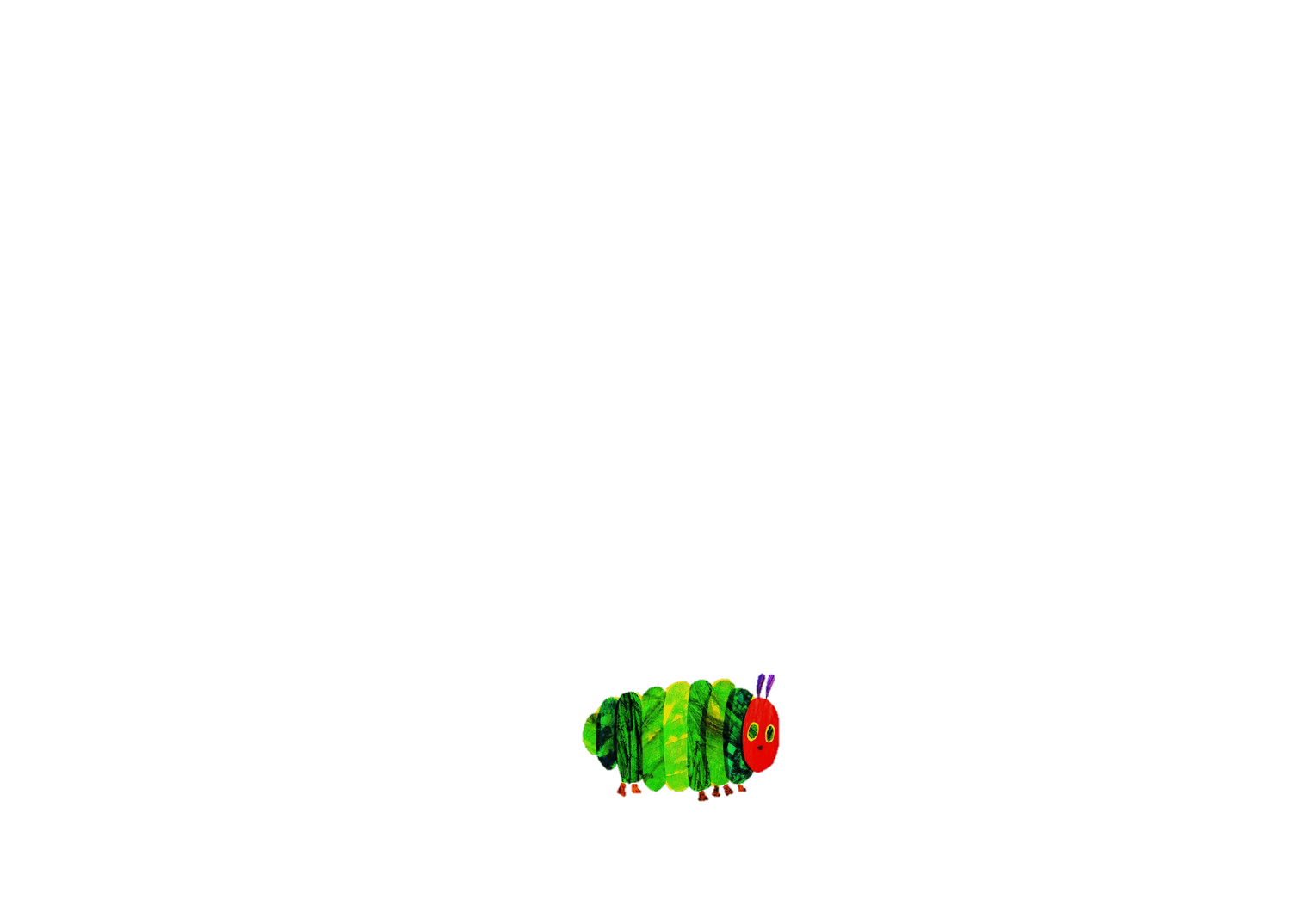 He built a small house, called a cocoon, around himself.  
He stayed inside for more than two weeks. 
Then he nibbled a hole in the cocoon, pushed his way out and…
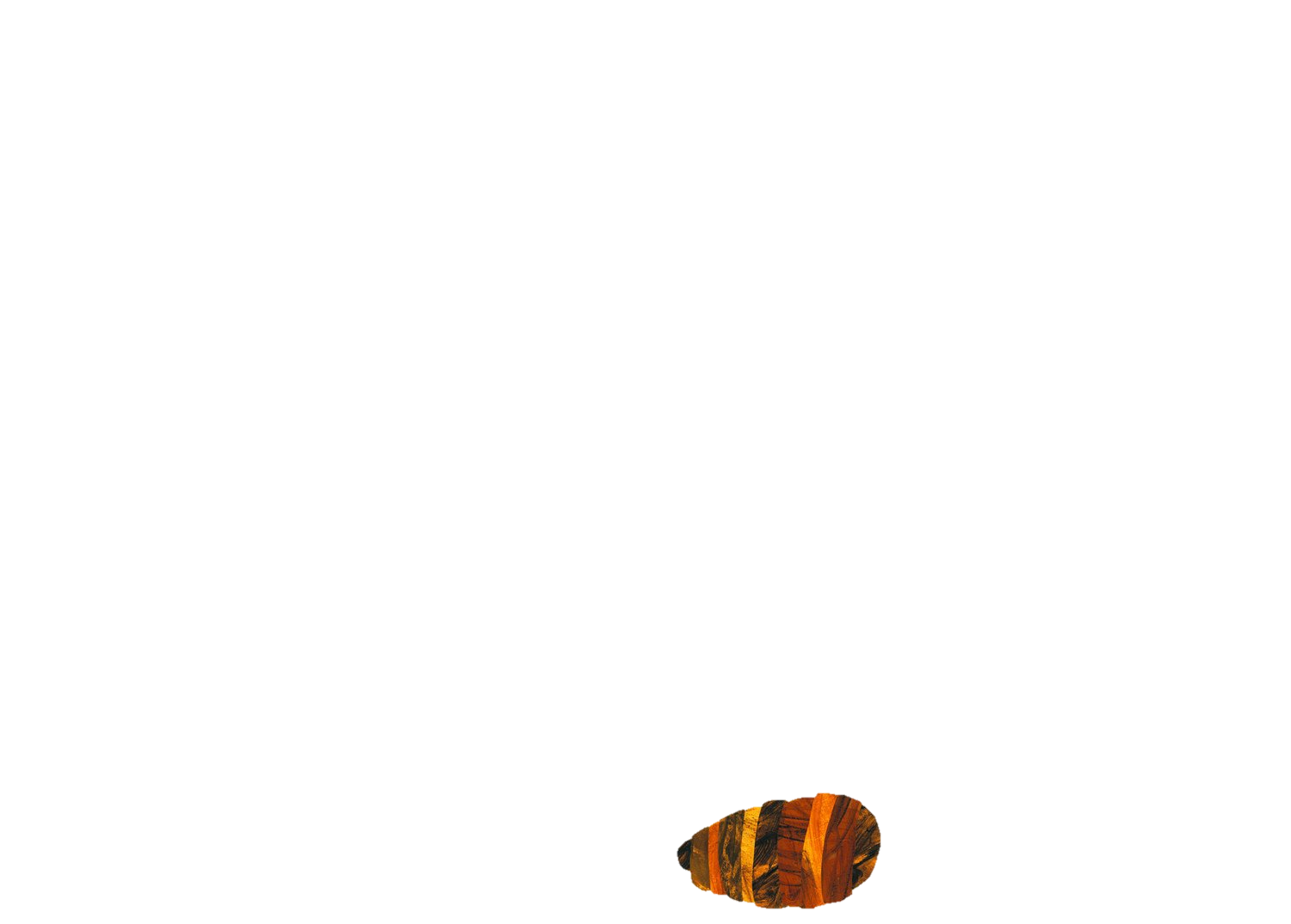 he was a beautiful butterfly!
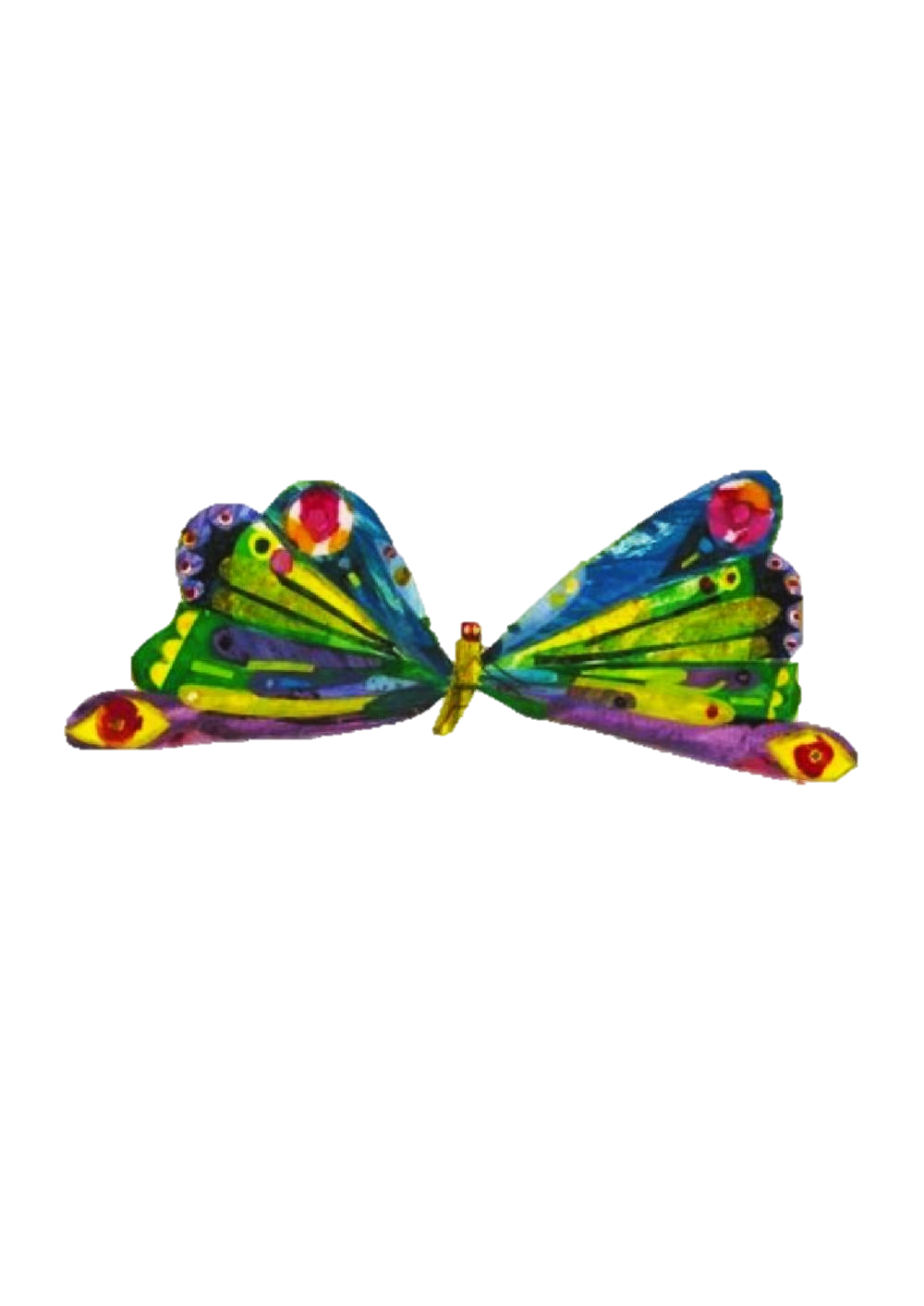 What animal would you like to be?
see
YOU
Tomorrow
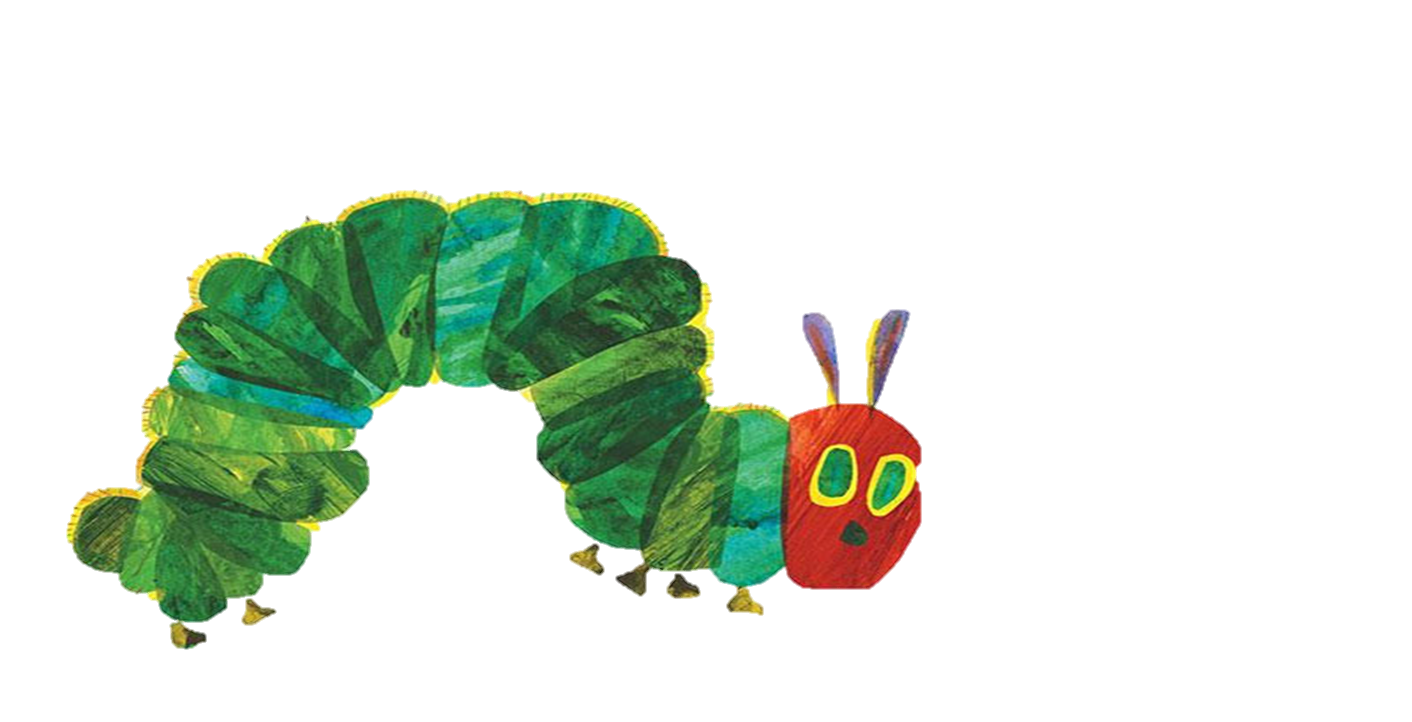